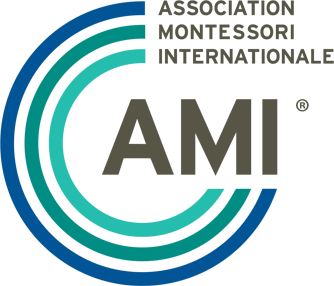 Montessori:
Helping you raise a well-rounded and capable child
PRESENTED BY Association Montessori Internationale
Every parent wants an exceptional education setting to help their child reach their true potential. Many parents don’t think that exists—until they find Montessori.
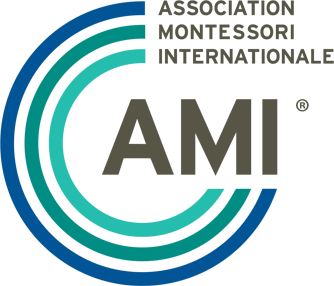 Montessori works in every setting for the success of each child.
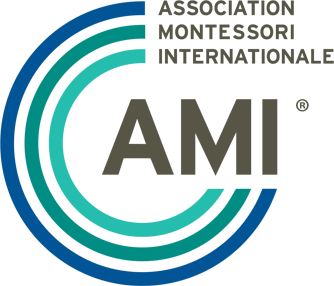 Montessori is carefully designed to bring out the best in your child and connect them with others.
We work with your child’s interests to build on their strengths and develop their full potential.
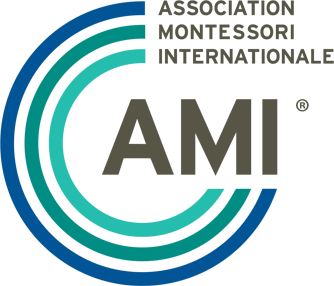 We take the time to know each child and work with parents to chart a course for their natural development.
The end result is a truly capable person—connected to themselves, connected to family, friends, community, and a world that needs their talent.
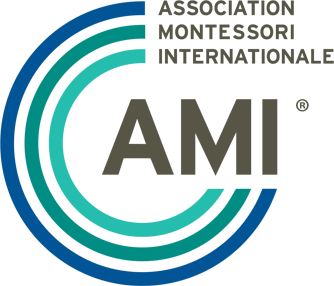 A partner in preparing 
your child to make a difference in the
real world.
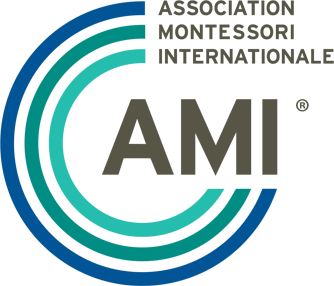 The world has changed, but what it takes to be successful has not—essential capabilities are built and nurtured through the time-tested methods developed by Maria Montessori and improved upon by generations of practice.
Someone with a strong emotional, social, behavioral, and moral foundation on which to build a lifetime of success.
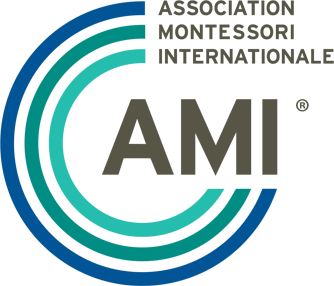 Someone who knows right from wrong.
Who has self-confidence and is connectedwith others.
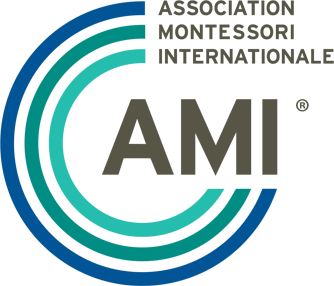 Who has the capability for fulfillment—and the drive to contribute to the world.
The Montessori approach helps your child grasp what’s important in life and know how to apply it to life—every day, and across a range of experiences.
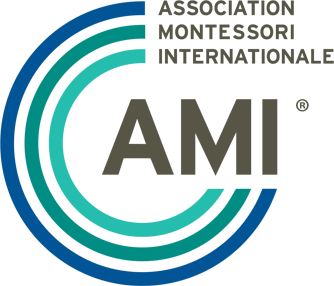 Truly transformative education.
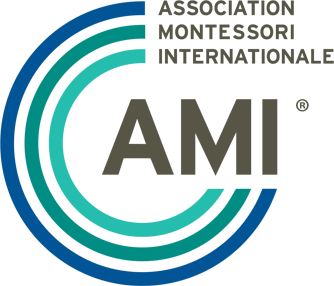 Montessori children receive the balanced education that is so hard to find and so necessary for their success.
Your child’s education will be hands-on, self-paced, collaborative, and joyful—everything that’s needed to create a lifelong 
learner and doer.
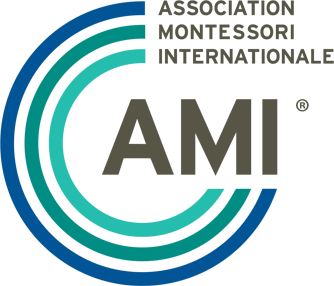 Academics and knowledge building are key aspects of Montessori’s approach to developing truly capable individuals.
Our focus on motivation, decision-making, and self-reliance helps your child do well in school, college, career, 
and life.
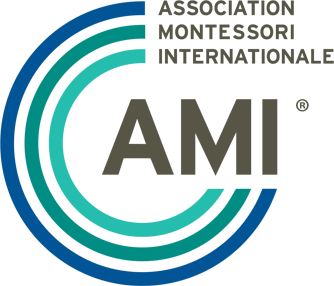 Our teachers do great work because they do it with you and your child.
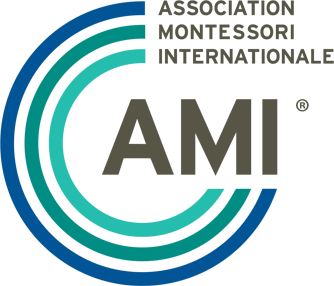 We all think back and remember the singular teachers that helped us change our lives.
Every AMI Montessori teacher strives to make sure they give that gift.
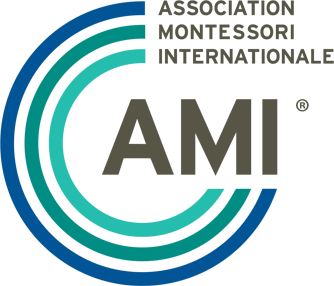 Our AMI trained teachers and assistants assure that your child is getting the full Montessori experience.
AMI teacher training provides a hands-on understanding of the Montessori approach—enabling transformative teaching that is mastered and practiced asa work of art.
AMI certified teachers and assistants know how to personalize education for each student while moving all students forward.
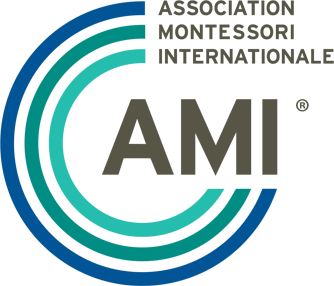 They develop your child’s discovery, skill-building, and independence while guiding a classroom that works to do great work.
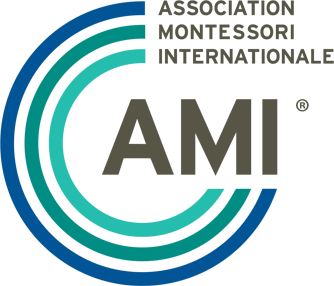 Choose a Montessori school that looks out for your child’s complete success.
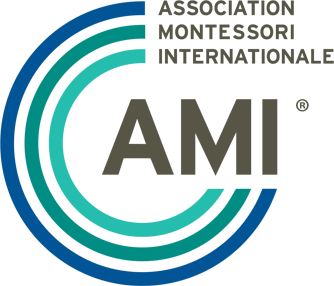 AMI schools answer the three most important questions to ask when choosing a school.
1
Does the education fit my child?
AMI teacher certification ensures that your teacher is trained to nurture your child into a capable and connected individual.
2
Do the teachers know how to develop my child’s full potential?
Our school is built to support your child’s teacher within a creative Montessori environment where everyone seeks to get better at being their best.
3
Does the school support the teachers and parents?
We all work in service of your goals for your child—seeking input, providing counsel, and constantly working to earn the confidence you place in us.
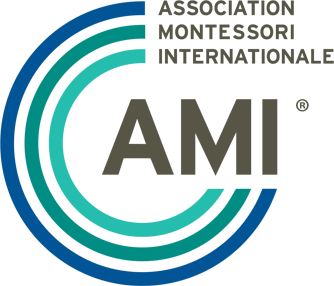 How can we help you and your child succeed?
For more information, 
please visit:
[URL]